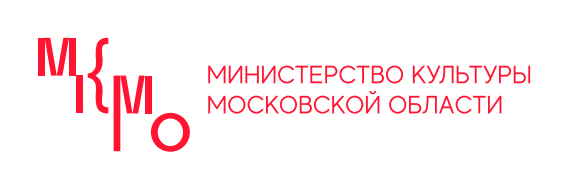 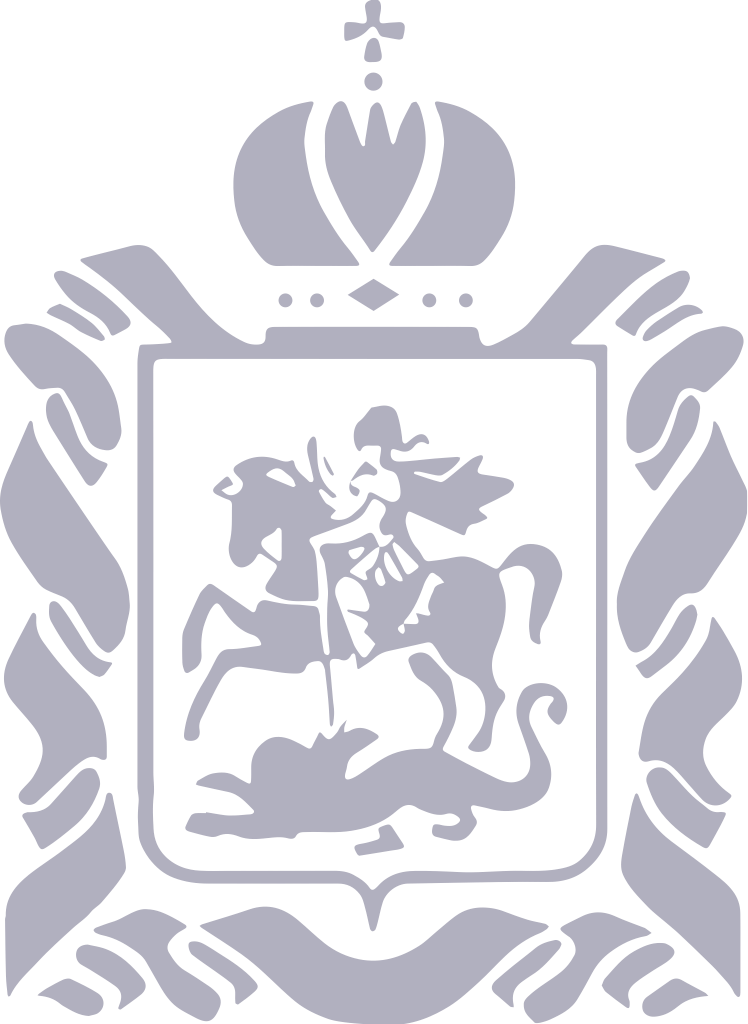 ИНФОРМАЦИОННОЕ ОБЕСПЕЧЕНИЕ 
АТТЕСТАЦИИ ПРЕПОДАВАТЕЛЕЙ ДОПОЛНИТЕЛЬНОГО ОБРАЗОВАНИЯ 
МОСКОВСКОЙ ОБЛАСТИ
Чернышев Юрий Анатольевич
методист аттестационного отдела
Научно-методического центра
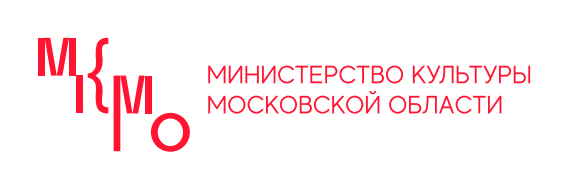 Информационное обеспечение аттестации преподавателей
системная деятельность,  основанная на комплексе  взаимосвязанныхцеленаправленных действий,мероприятий, направленных на  информированиепедагогических работников по  актуальным вопросам  аттестации
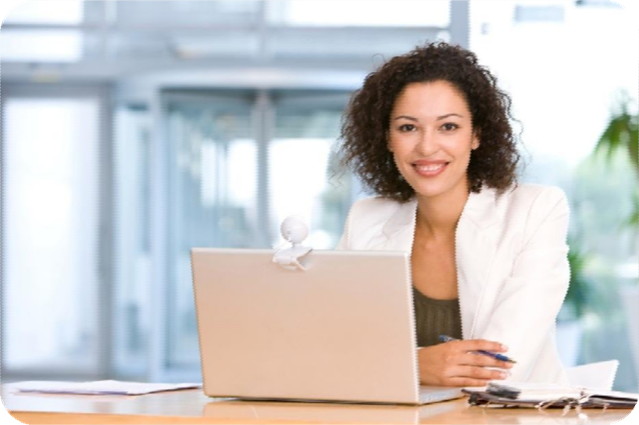 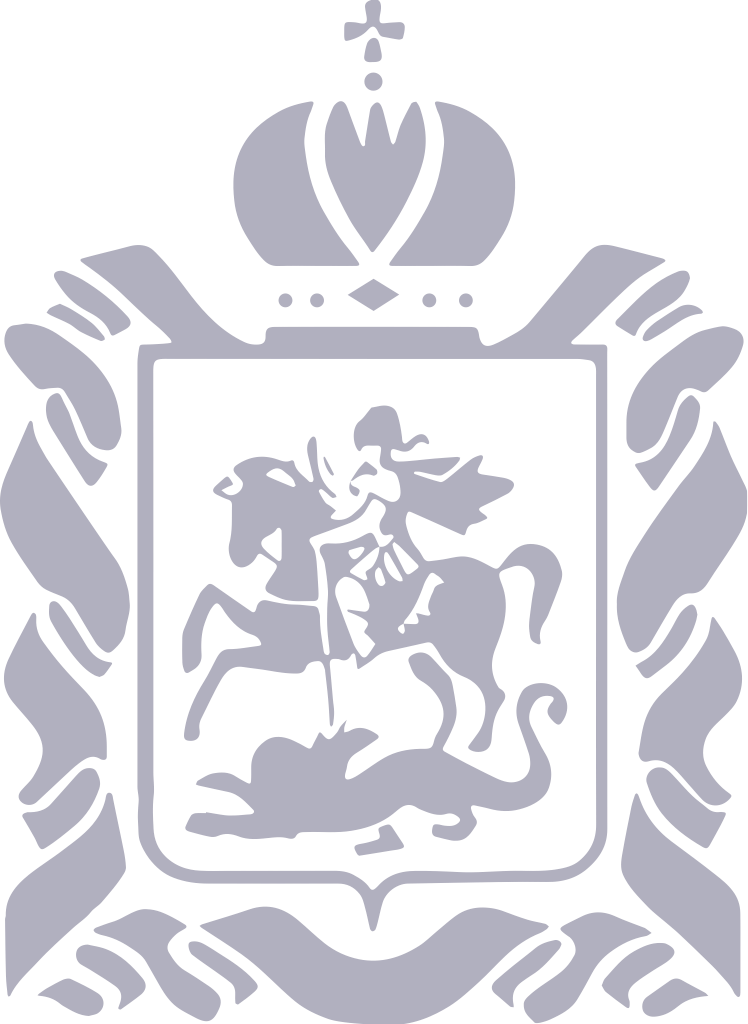 2
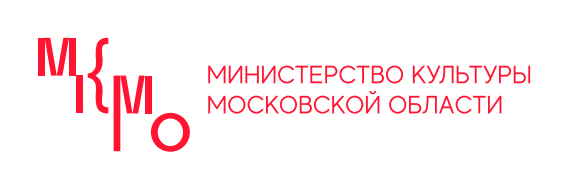 Мероприятия, планируемые отделом в  2020-2021 учебном году
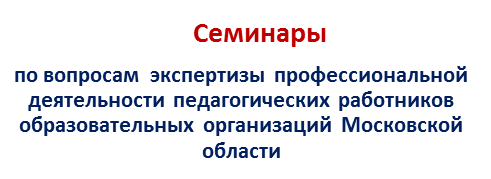 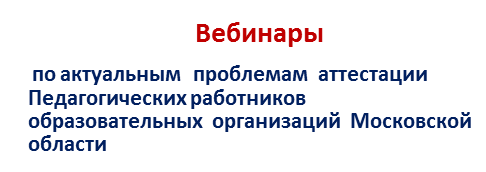 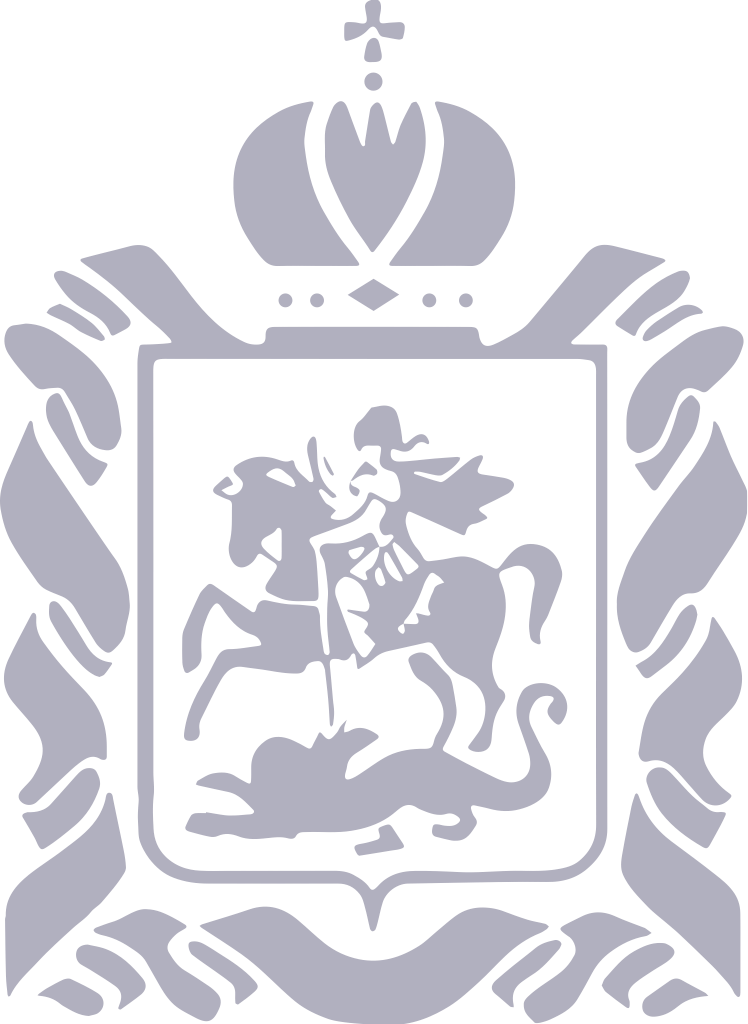 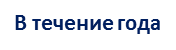 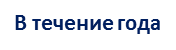 3
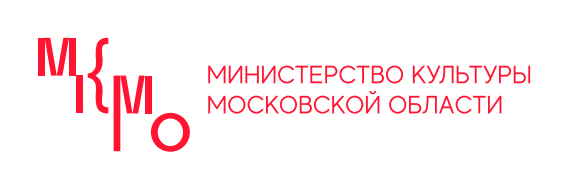 Документы и бланки
Откройте в интернете  Яндекс или другую  поисковую систему.

Введите в строке
поиска «Сайт НМЦ Московской области»  и в результатах
поиска 
выберите раздел
«Аттестация»
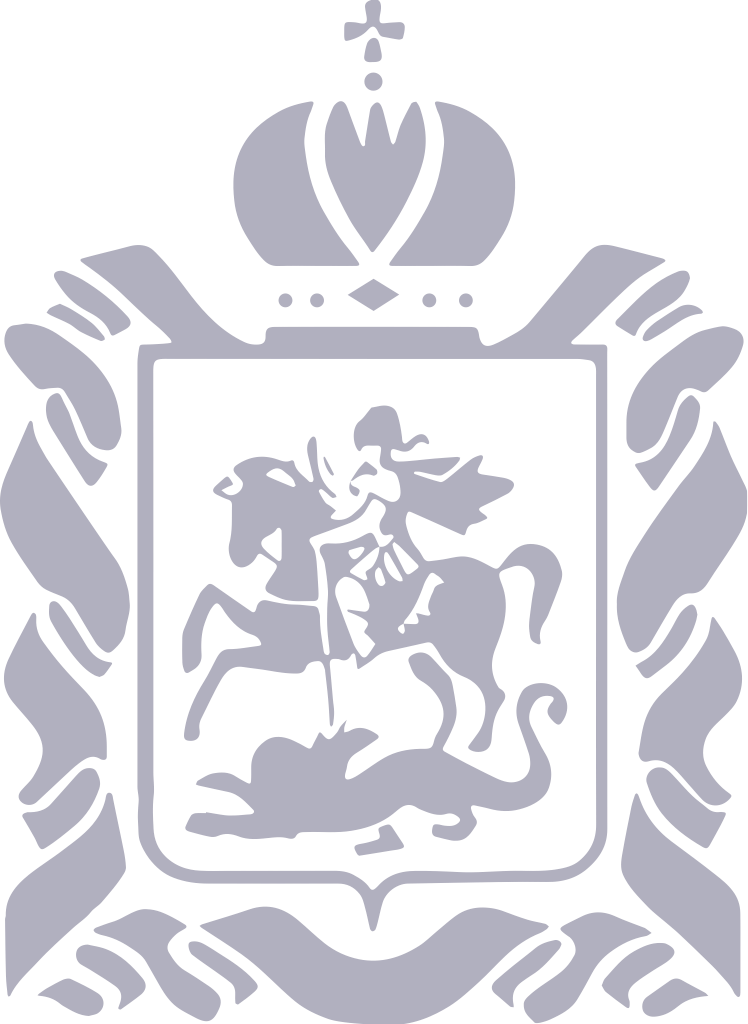 Прием документов. Контакты: ryapolovaue@mosreg.ru. ChernyshevYuA@mosreg.ru.
В перечень предоставляемых в НМЦ аттестационных документов входят:
При подаче заявлений:

1. Информационное письмо от муниципального органа управления сферы культуры. 2. Cписки аттестуемых в таблице (единые от муниципального образования) - на высшую и на первую категорию.3. Два экземпляра заявлений от каждого претендента, сроки проведения экспертизы в аттестационных заявлениях указываются с начала сроков проведения экспертизы до окончания срока подачи экспертных заключений и приложений в НМЦ.4. Копия аттестационного листа или приказа о предыдущей аттестации (если на момент подачи документов имеется категория).5. Копии документов об образовании и повышении квалификации.6. Копии документов, подтверждающих смену фамилий, имен, отчеств (в случае наличия таковых).
4
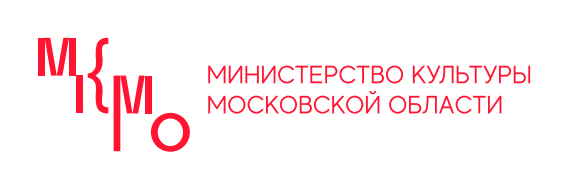 Вид раздела на сайте
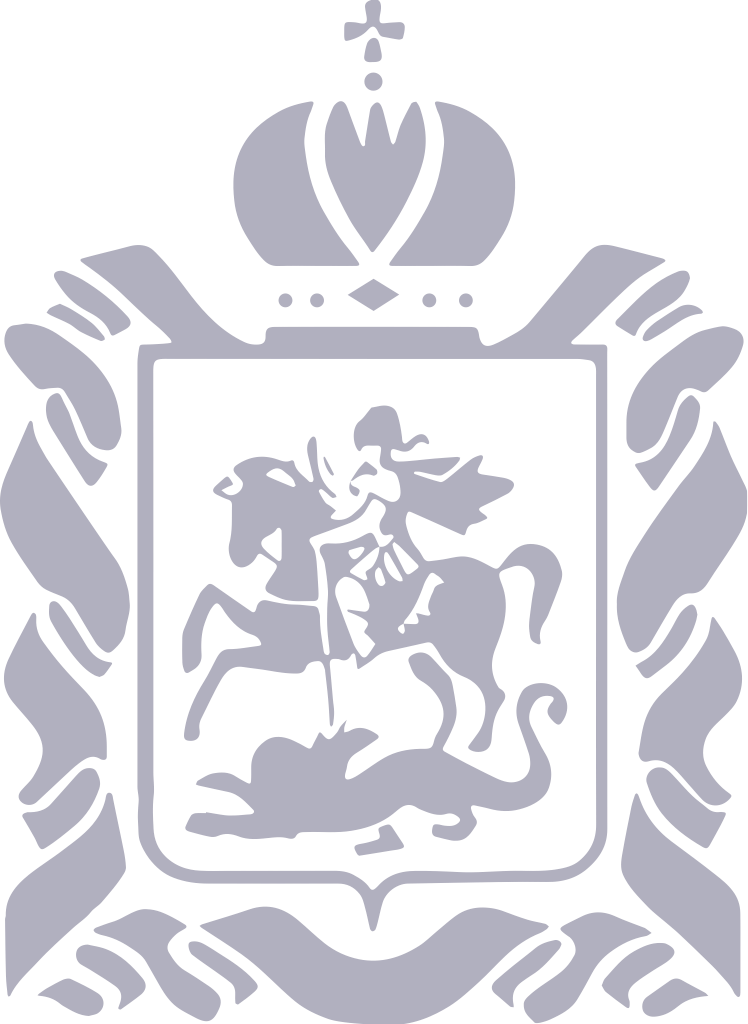 5
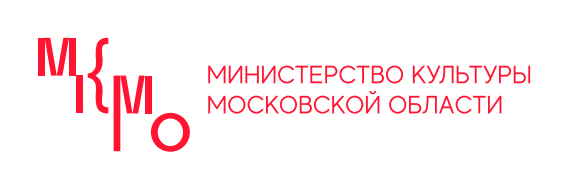 Документы и бланки
При подаче экспертных заключений:
1. Экспертное заключение в бумажном виде с подписями эксперта и аттестуемого в 2-х экземплярах.2. Экспертное заключение и приложения к нему в электронном виде.

Председатели экспертных групп:

Экспертная группа по аттестации педагогических работников государственных профессиональных образовательных организаций
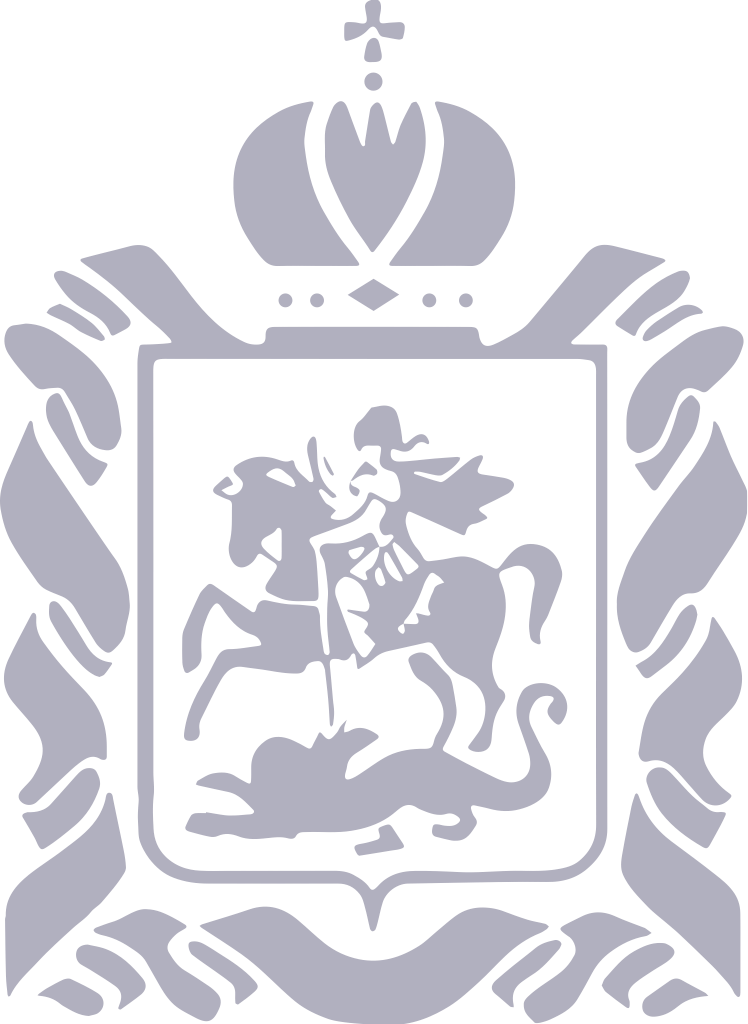 6
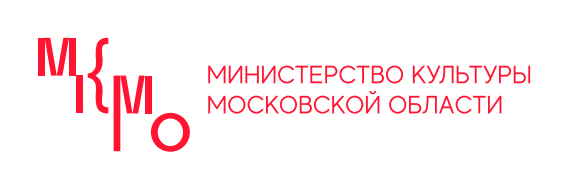 Федеральные и  региональные  документы,регламентирующие  процедуру аттестации
Нормативно-правовая база аттестации (asou-mo.ru)
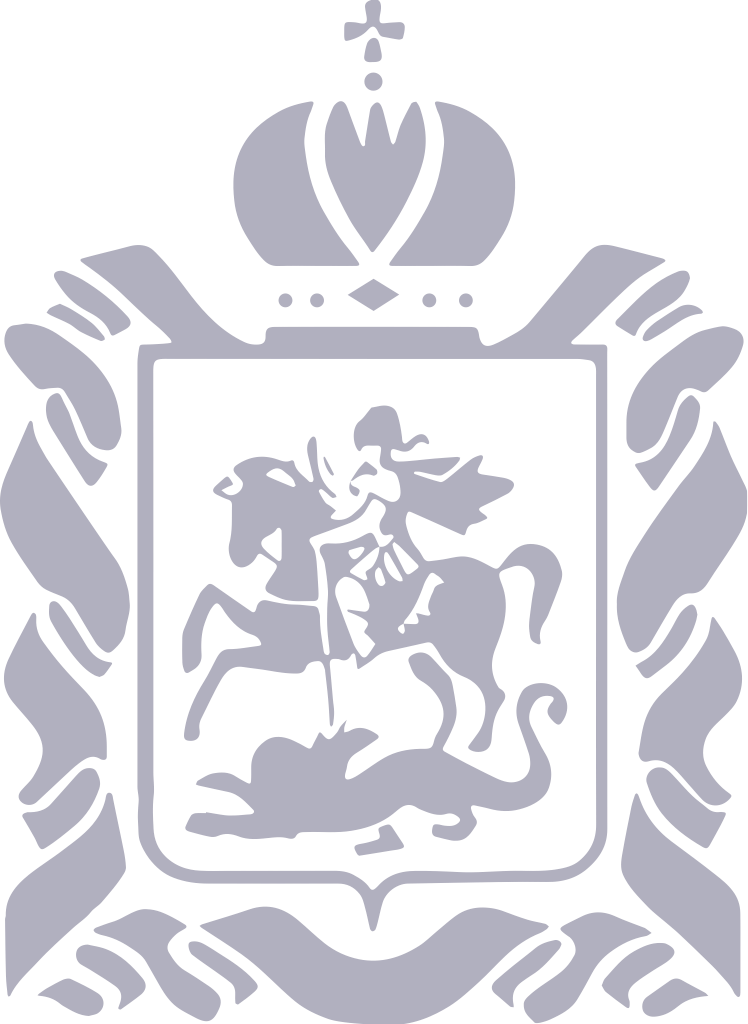 7
Основополагающие документы аттестации
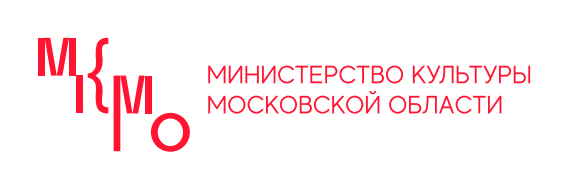 Трудовой кодекс Российской Федерации

Единый квалификационный справочник должностей
 руководителей, специалистов и служащих (от 26  августа 2010 г. № 761н)

Федеральный закон «Об образовании в Российской
 Федерации» (от 29 декабря 2012 г. N 273-ФЗ )

Порядок проведения аттестации педагогических  работников, осуществляющих образовательную
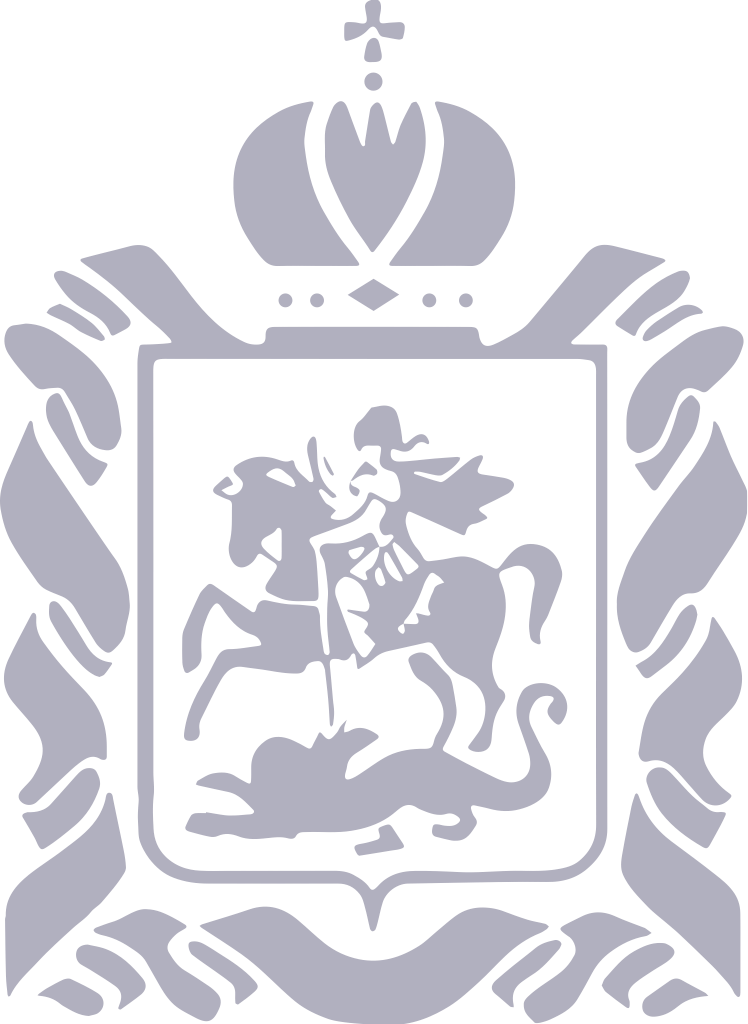 деятельность (
от 07 апреля 2014 г. № 276)
Номенклатура должностей педагогических работников
Организаций, осуществляющих образовательную 
Деятельность (от 08 августа 2013 г. №678)
8
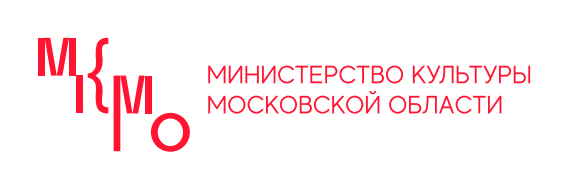 Основные моменты  заполнения  документов при проведении  аттестации педагогических работников Московской области
1. Форма
экспертного заключения
 На бумажном носителе в архиве будет
 храниться только 1 страница
 экспертного заключения.

В полном объеме экспертное заключение  и приложение к нему будут храниться в  электронном виде. С этой целью будет  создан соответствующий электронный  архив экспертных заключений.
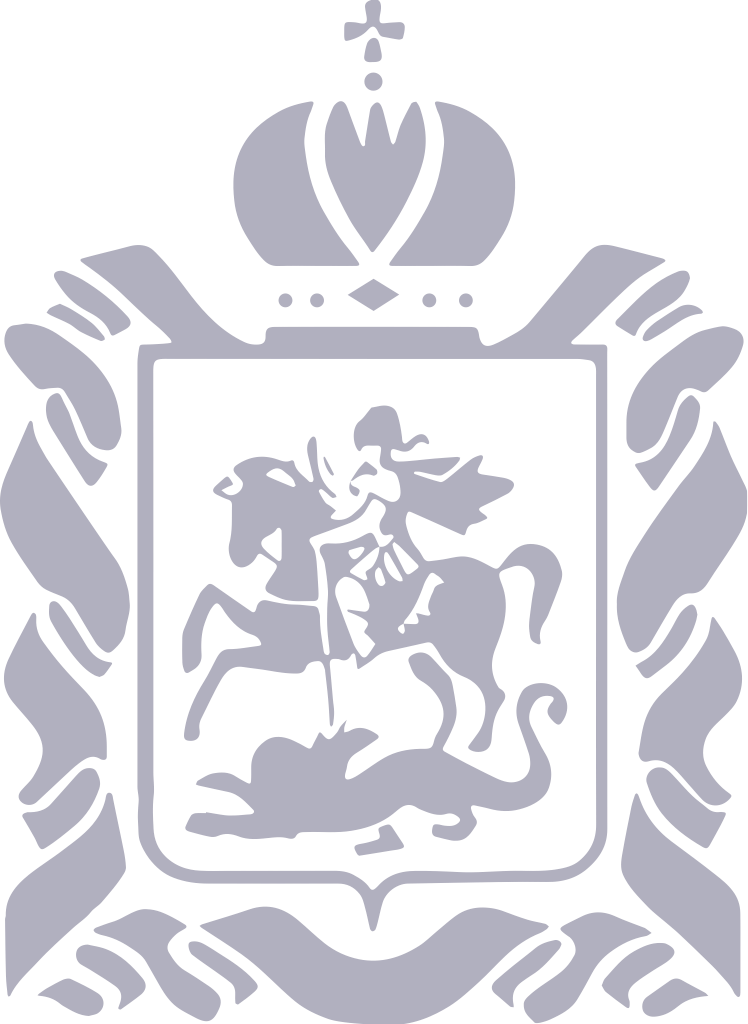 9
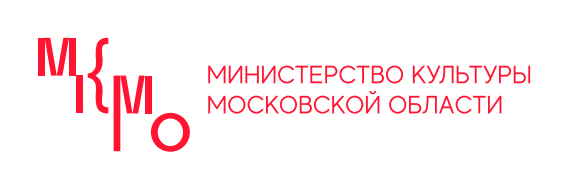 Предназначенная для хранения в архиве первая страница  экспертного заключения	содержит следующие разделы:
«Общие сведения об аттестуемом педагогическом работнике»
фамилия, имя, отчество;
место работы;
должность;
муниципальное образование;
стаж педагогической работы;
наличие квалификационной категории;
заявленная квалификационная категория;
образование.
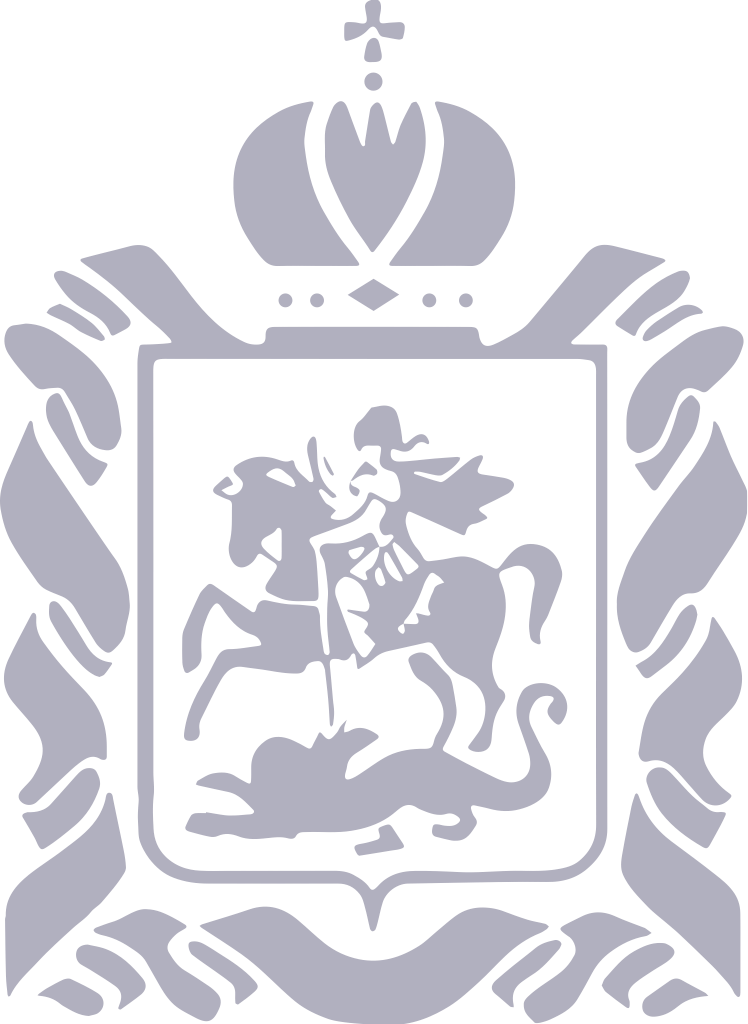 «Профессиональное развитие в межаттестационный период»
Курсы повышения квалификации, дополнительное профессиональное образование.
10
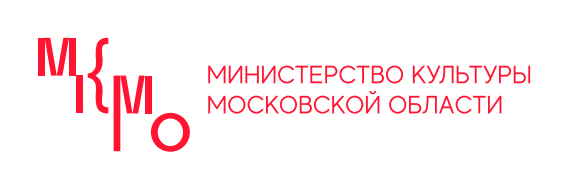 «Результаты экспертизы»
При заполнении ЭЗ подсчет баллов осуществляется по каждому разделу  экспертного заключения. Итоговая сумма баллов, которую набрал аттестуемый  педагог по всем трем разделам, выводится в пункте «Всего набрано
аттестуемым педагогическим работником 	баллов».
Выведение баллов на страницу осуществляется автоматически.
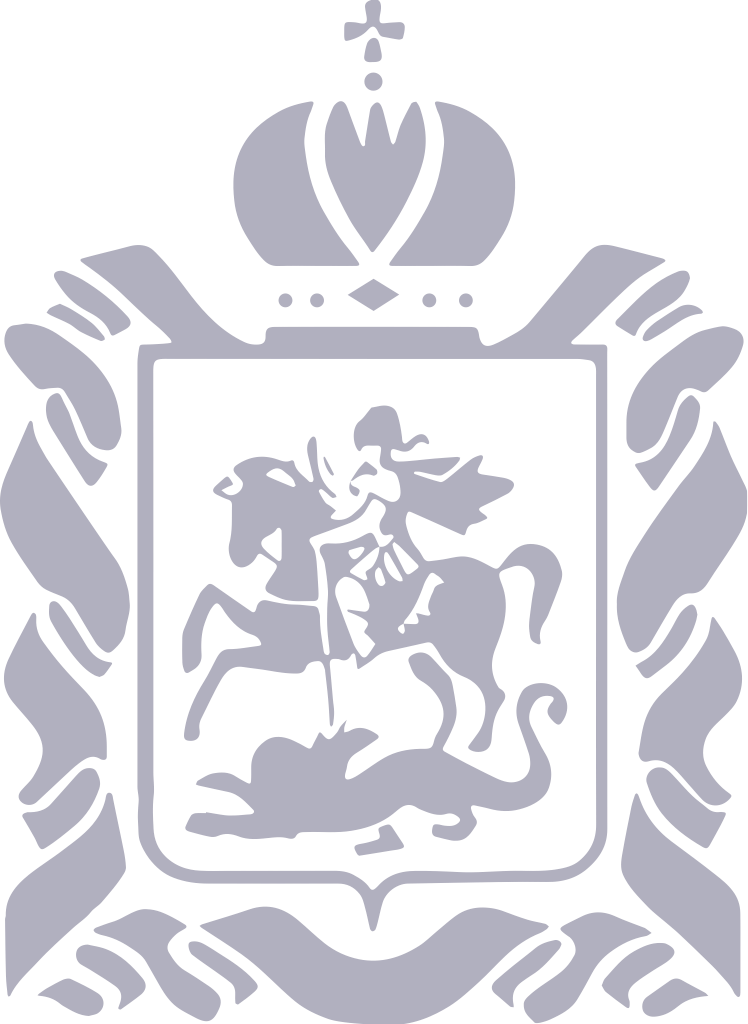 11
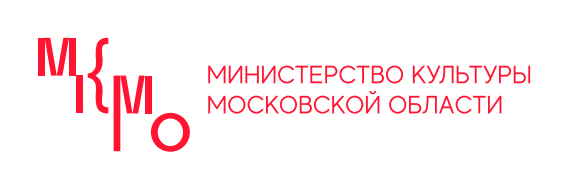 «Рекомендации»
Рекомендации даются по профессиональному образованию преподавателя и  повышению квалификации. Принцип вынесения рекомендаций остается  прежним.
«Подписи председателя и специалистов экспертной группы»
Обращаем внимание, что согласно действующему Порядку аттестации (Приказ
№ 276 Минобрнауки РФ от 07.04.2014 г.) наименование «Эксперт» заменяется  на «Специалист экспертной группы».
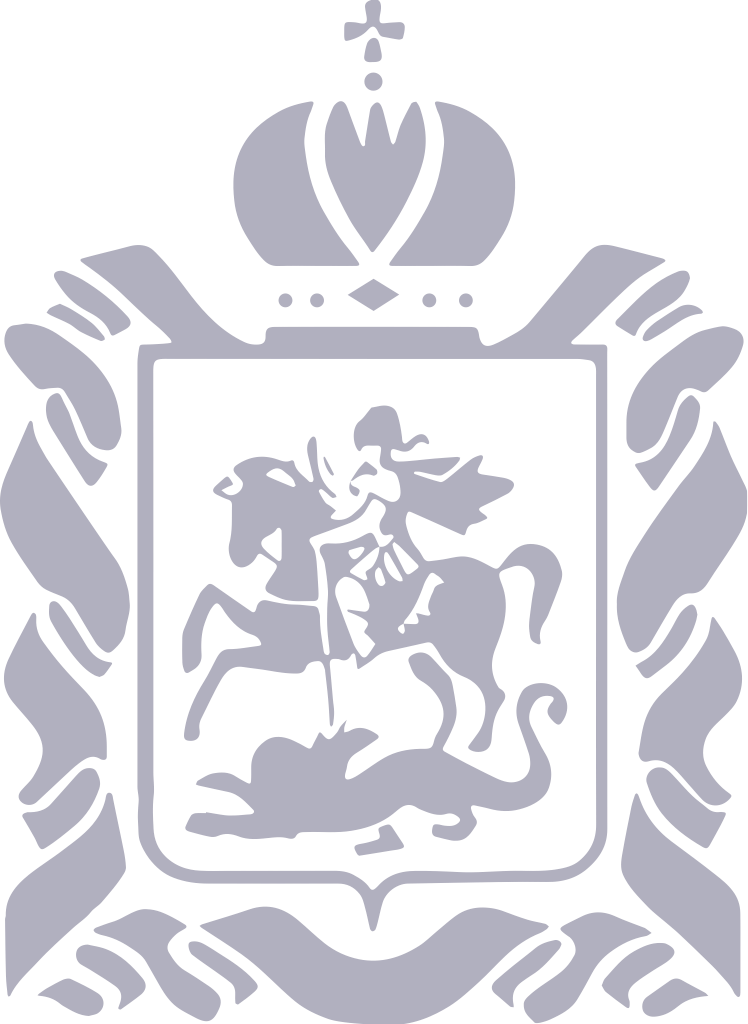 12
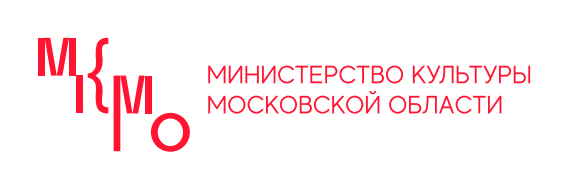 Первый  лист экспертного  заключения
«Общие сведения об
аттестуемом  педагогическом  работнике»

(цветная страница ЭЗ, не  выводится на печать)
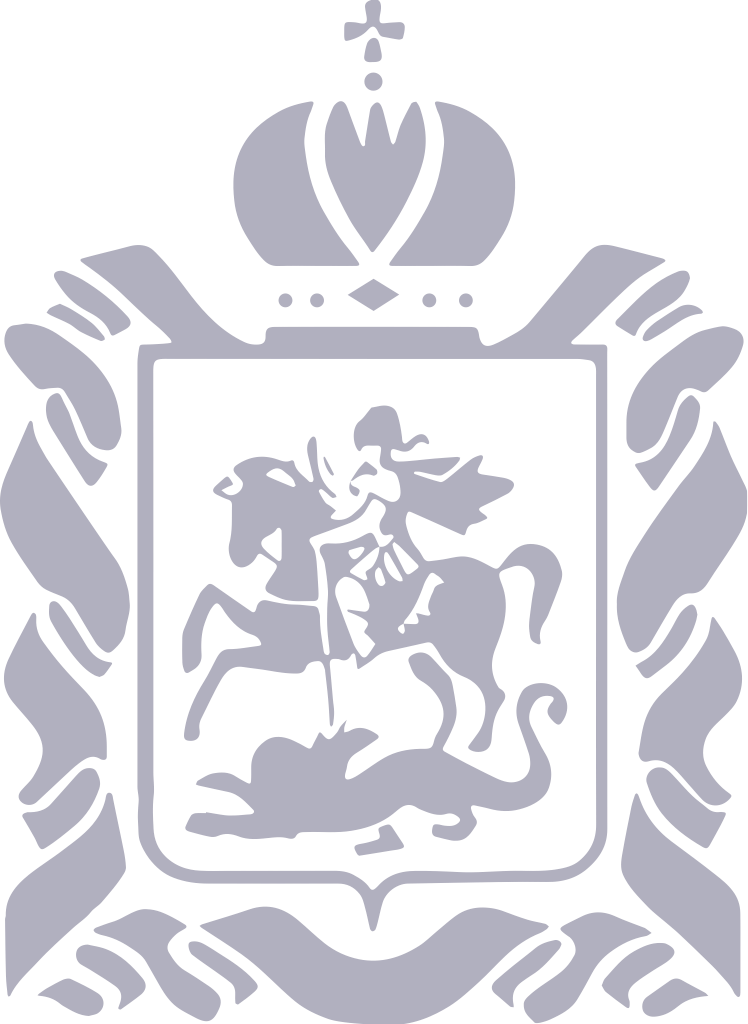 13
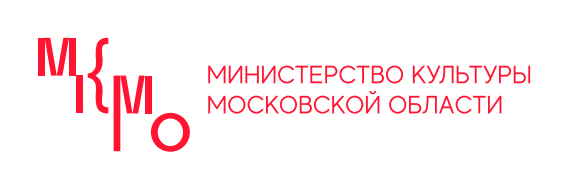 В графе «Должность» указывается только наименование должности  педагога в соответствии с квалификационным справочником (Приказ  Министерства здравоохранения и социального развития Российской
Федерации от 26 августа 2010 г. № 761н “Об утверждении Единого
квалификационного справочника должностей руководителей, специалистов  и служащих, раздел “Квалификационные характеристики должностей
работников образования»). Например: «преподаватель» и т.д.;

В графе «Специализация» указывается конкретный профиль данной  должности в именительном падеже. Например: «скрипка», «труба»,
«теория музыки».
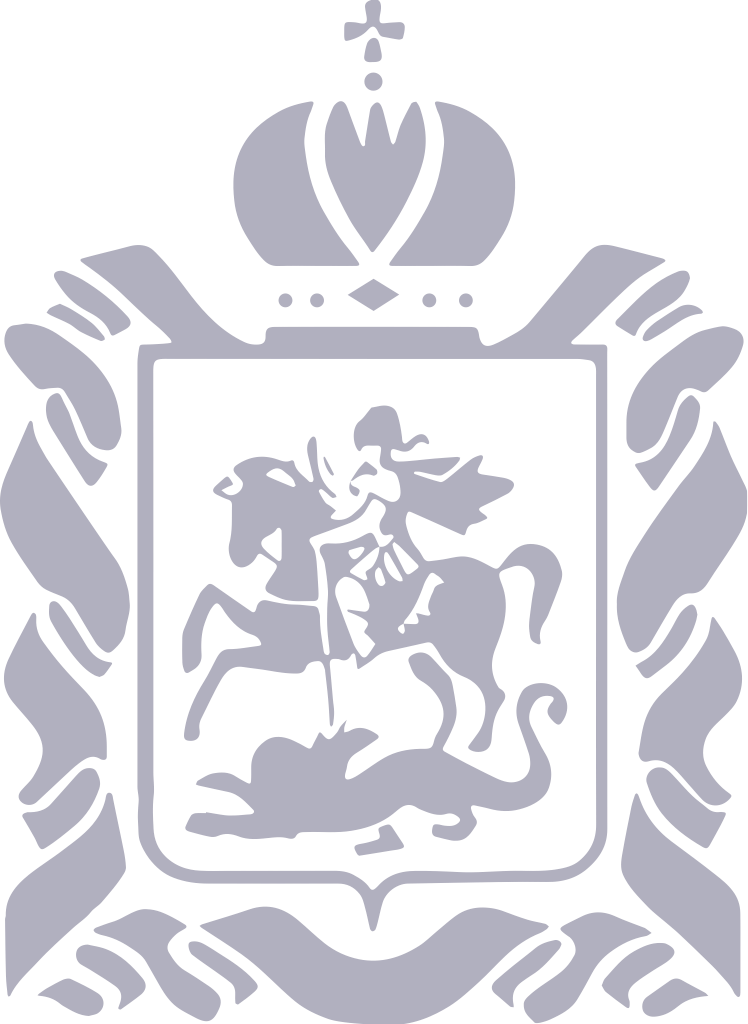 14
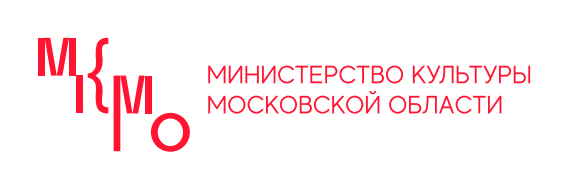 В графе «Наличие квалификационной категории» и «Заявленная
квалификационная категория»

Особое внимание следует уделить их правильному заполнению тем  педагогам, которые подают заявление на высшую квалификационную  категорию, в то время как на момент аттестации срок действия высшей  кв. категории уже истек.

В поле «Наличие квалификационной категории» указывается «нет», в поле «Заявленная  квалификационная категория» указывается «высшая», а в поле «дата присвоения»
ничего не заполняется, оно остается пустым. В поле, расположенном ниже , следует  выбрать «высшая до» и указать в поле справа дату действия истекшей
 квалификационной категории, например: 16.10.2016.
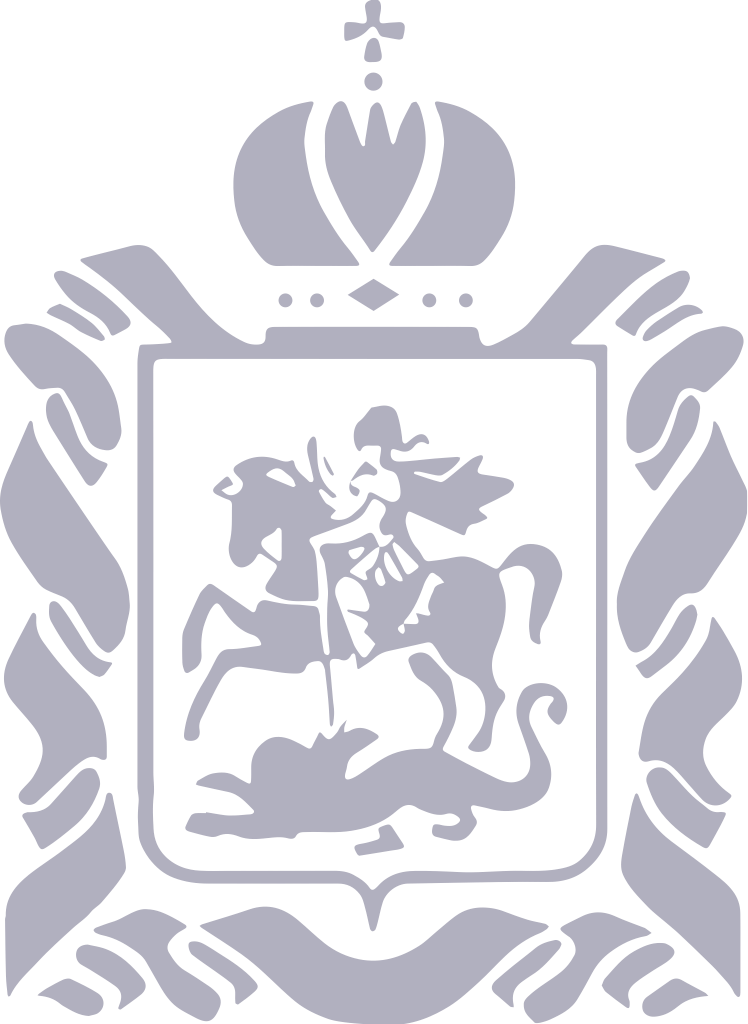 15
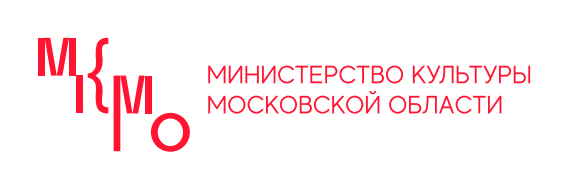 В новой графе «Образование» следует указывать профессиональное  образование, соответствующее занимаемой должности, полученное  педагогом ранее (до текущего межаттестационного периода).
Если профессиональное  образование или  профессиональная
переподготовка были получены  педагогом в межаттестационный  период, то данная информация  вносится в раздел «Информация  о профессиональном развитии  педагогического работника за  межаттестационный период»,
расположенный ниже.
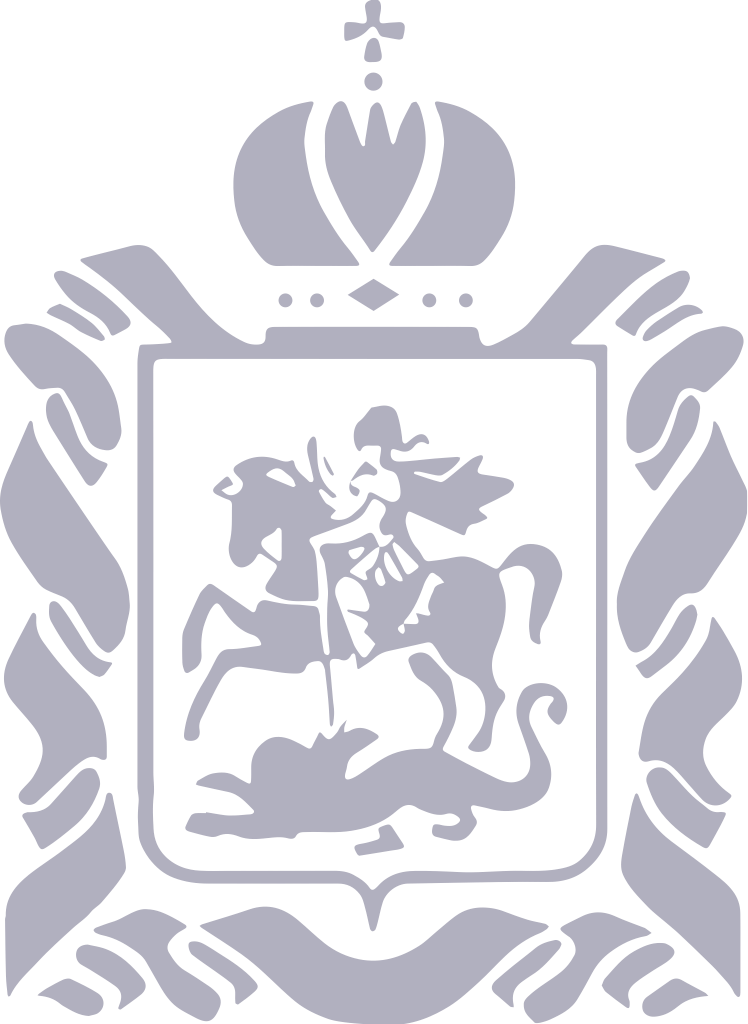 16
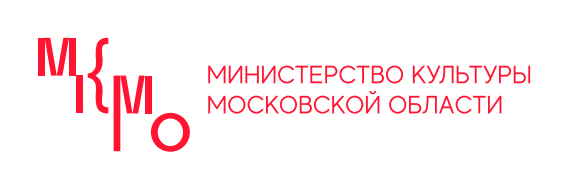 Следует иметь в виду, что вся информация о повышении
квалификации, внесенная специалистом экспертной группы в графу
«Курсы повышения квалификации» на данном листе (цветном),
автоматически вносится в форму титульного листа экспертного
заключения, которое выводится на печать и хранится в архиве на
бумажном носителе.
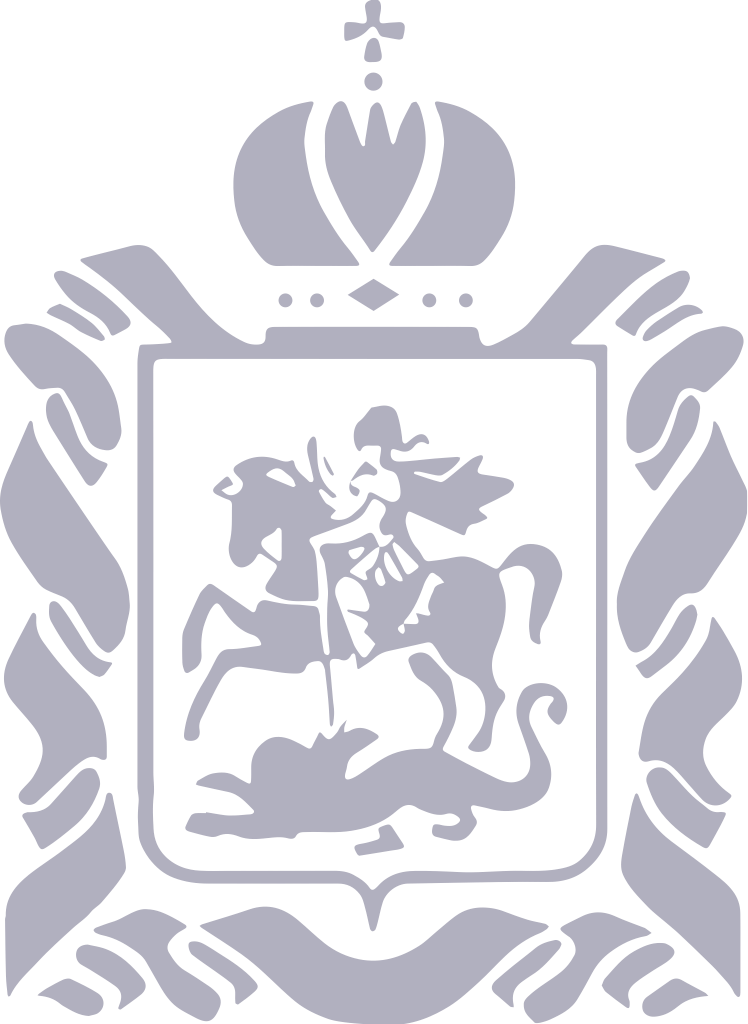 17
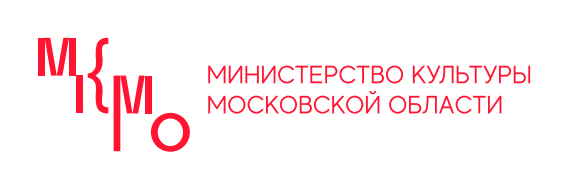 Обращаем внимание!

Все поля листа экспертного заключения должны быть обязательно  заполнены! Если при заполнении листа экспертного заключения  остаются пустые поля, автоматического их заполнения не
произойдет.	Это в конечном итоге может повлиять на результаты  экспертизы. Экспертное заключение заполняет исключительно  специалист экспертной группы!
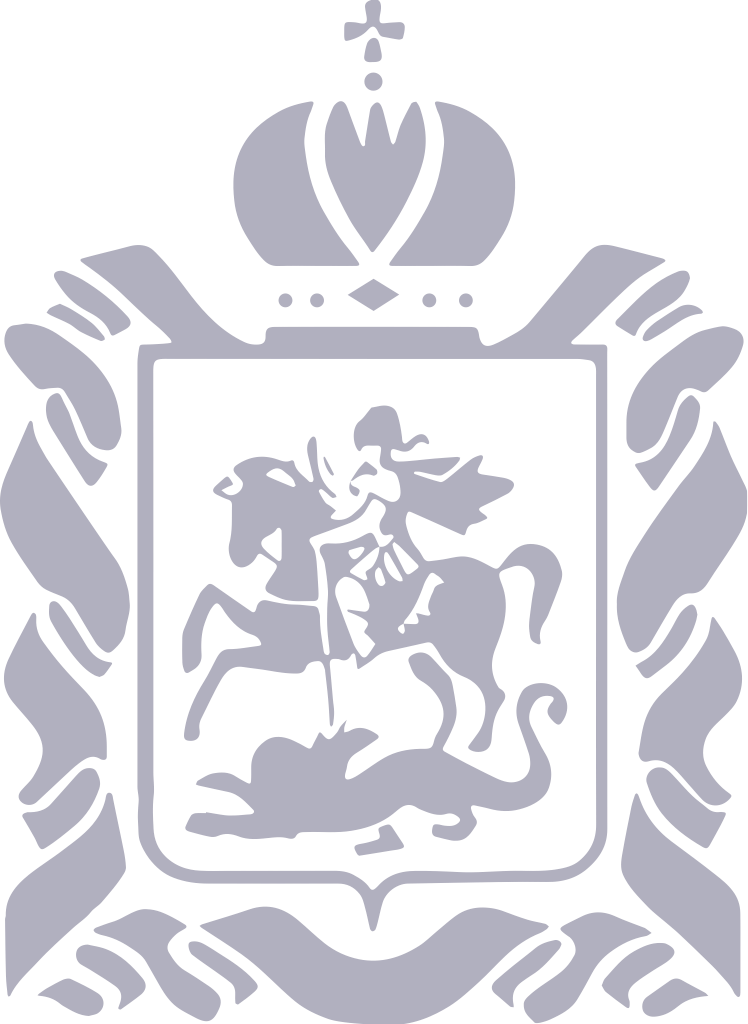 18
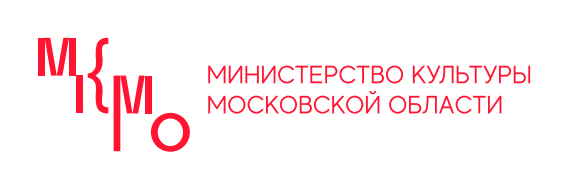 Требования к документообороту при проведении аттестациипедагогических работников Московской области
При проведении экспертизы педагогической
деятельности в 2019-2020 учебном году для оценки  результатов профессиональных достижений  аттестуемого педагога по пунктам:
2. Сокращено
количество  документов,
подтверждающих  результаты
профессиональных  достижений
преподавателя
«Результаты участия обучающихся в предметных
олимпиадах»;
«Выступления на научно-практических  конференциях, педагогических чтениях, семинарах,  методических объединениях»;
«Проведение открытых уроков, занятий,
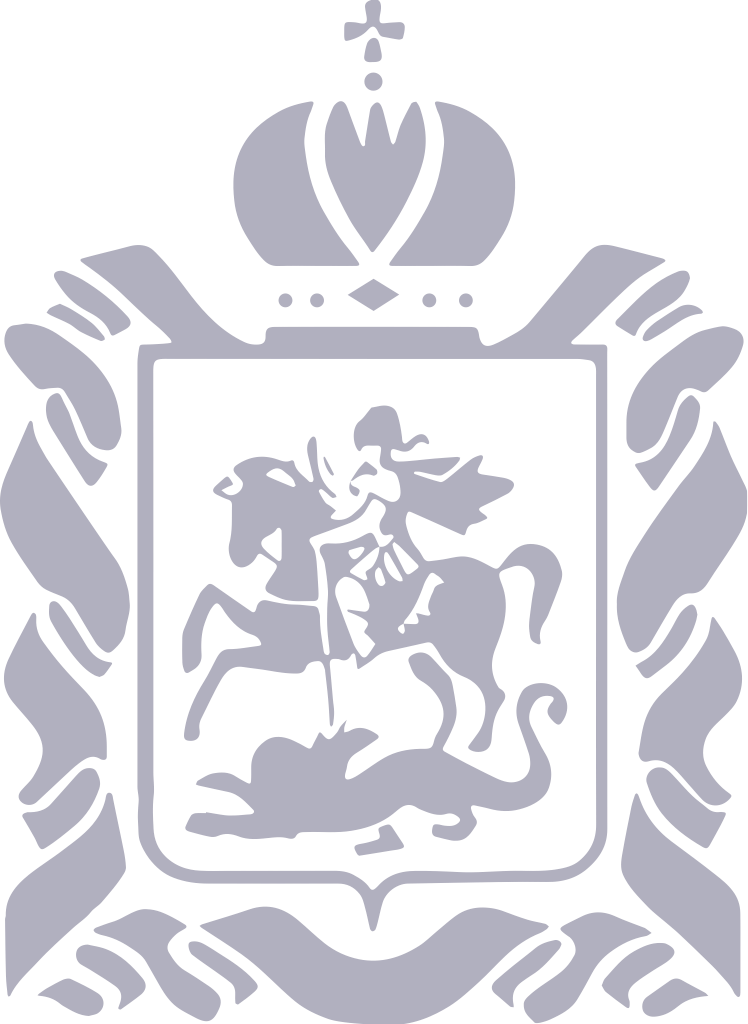 мероприятий, мастер-классов»;
«Участие в профессиональных конкурсах».

предоставление копий приказов, выписок из приказов и справок в качестве  подтверждающих документов не является обязательным
19
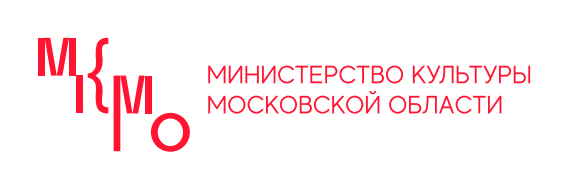 Достаточным является  предоставление
информационной справки  от заместителя директора,  курирующего
деятельность педагога  или официальной
информации,
размещенной на  соответствующих сайтах и  др.
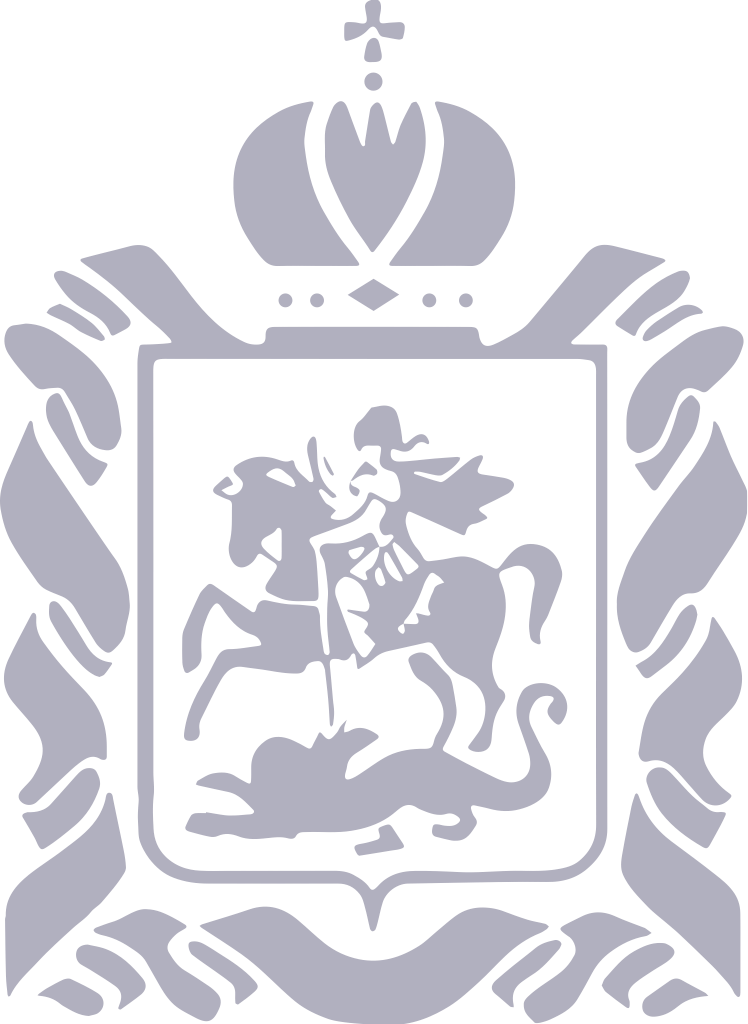 20
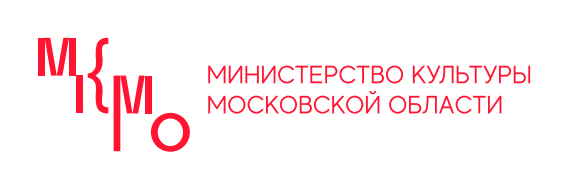 С учетом сокращения перечисленных выше подтверждающих  документов были внесены соответствующие изменения в пункты  экспертных заключений и приложений.
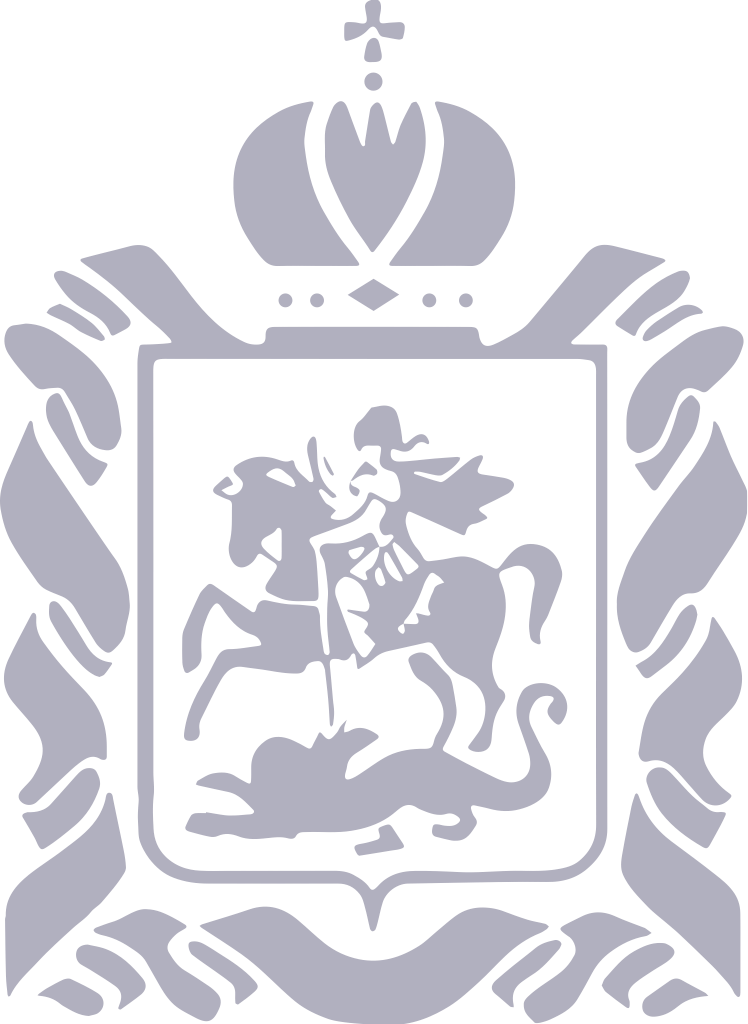 21
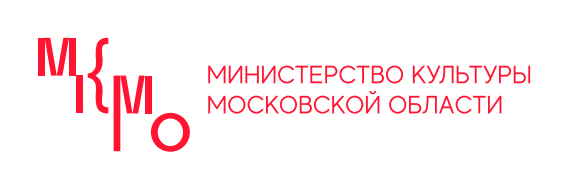 Изменения были внесены также в приложения к
экспертному заключению в следующих пунктах:

п. «Результаты участия обучающихся в предметных олимпиадах»
В выделенной графе приложения теперь достаточно указывать только  количество победителей, призеров и участников.
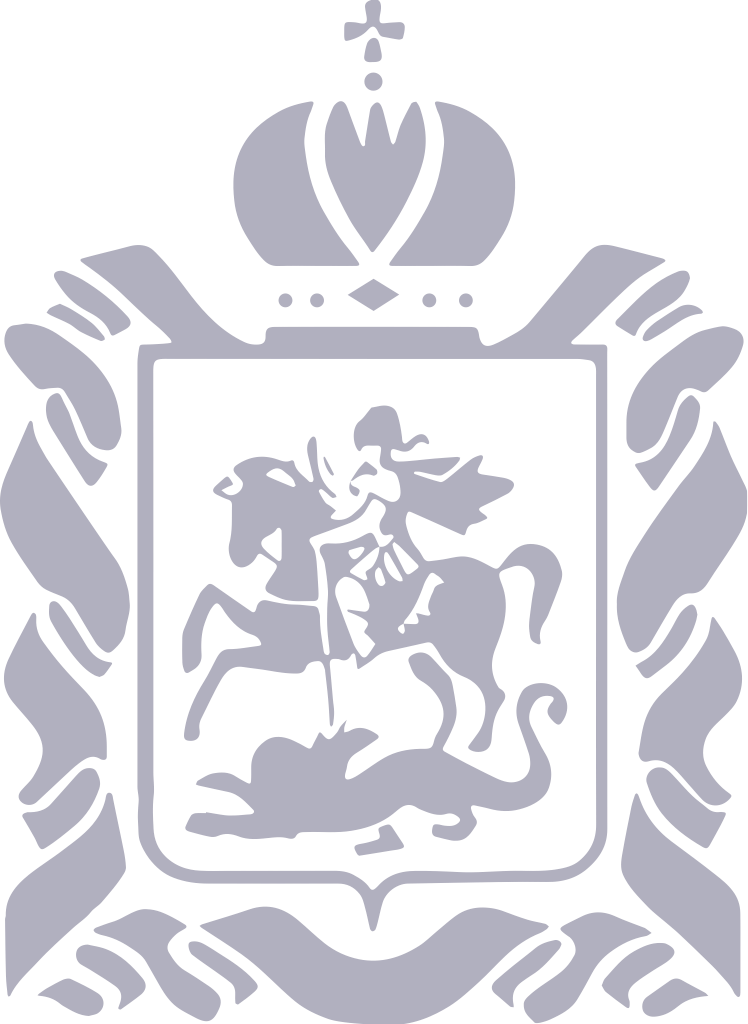 22
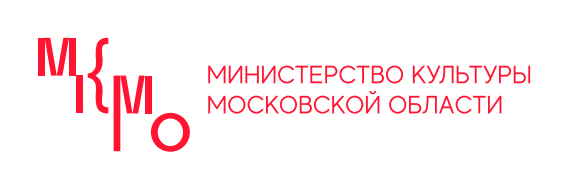 Обращаем внимание на то, что невыполнение  индивидуальной программы ПК, также как и
отсутствие курсов повышения квалификации за  межаттестационный период, не может быть  основанием для отказа педагогическому работнику в приеме заявления на квалификационную категорию (первую или
высшую).
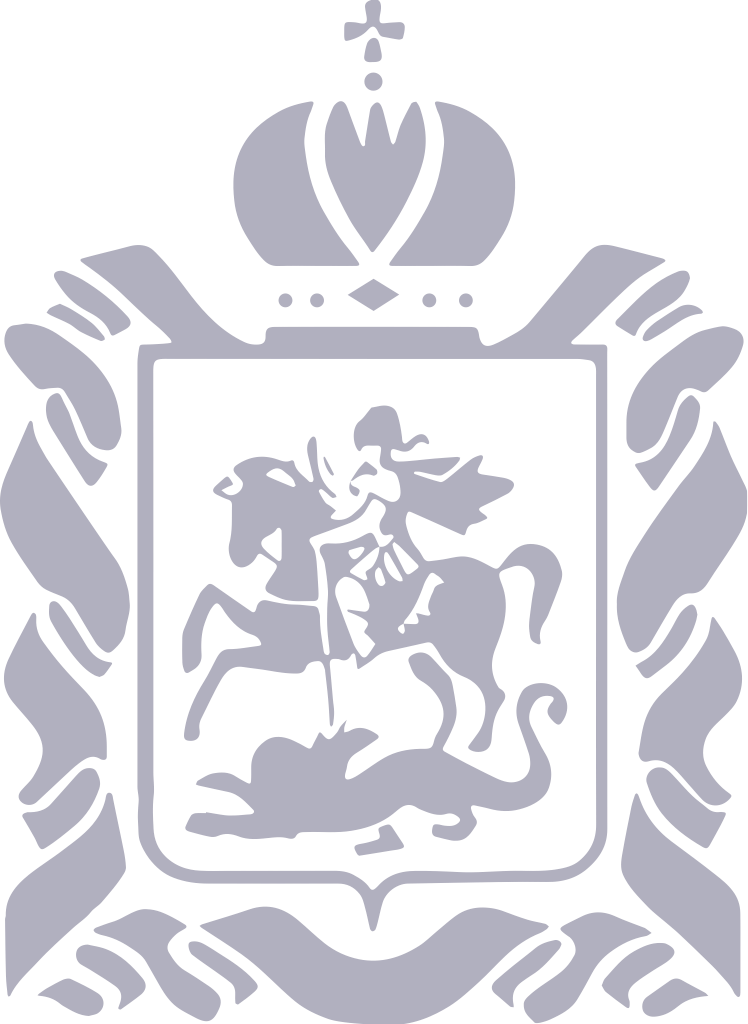 23
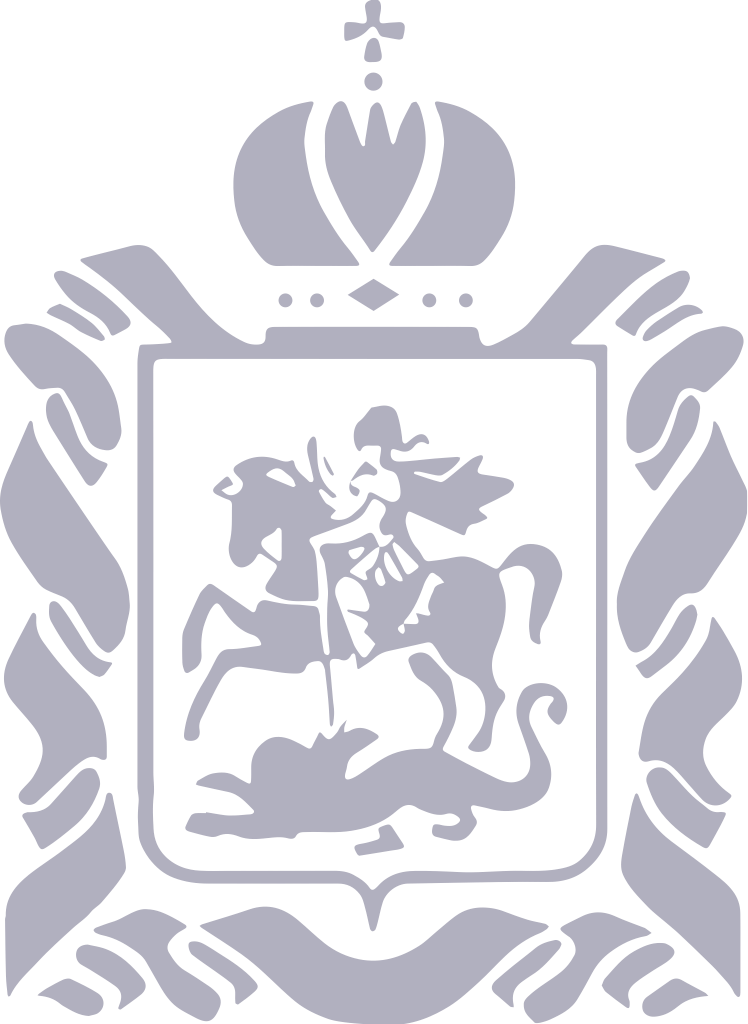 Больше интересной и полезной информации о можно найти на ресурсах
научно-методического центра
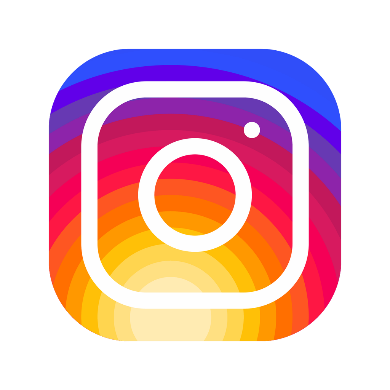 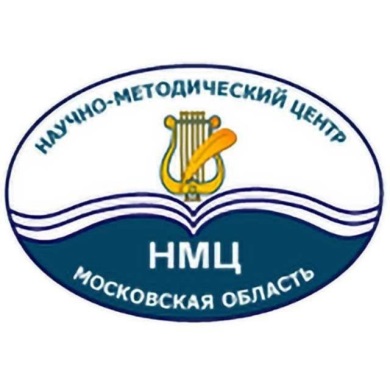 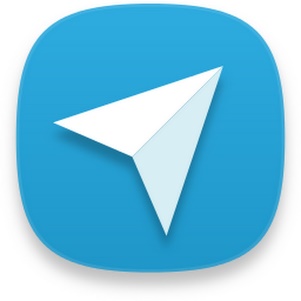 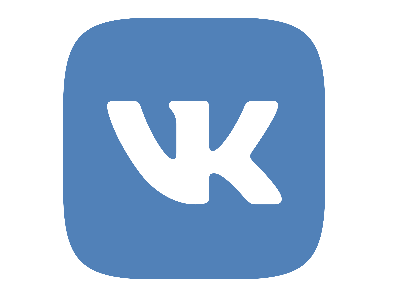